The CaPROMISE InitiativeA study on increasing self-sufficiency of youth with disabilities on SSI and their families
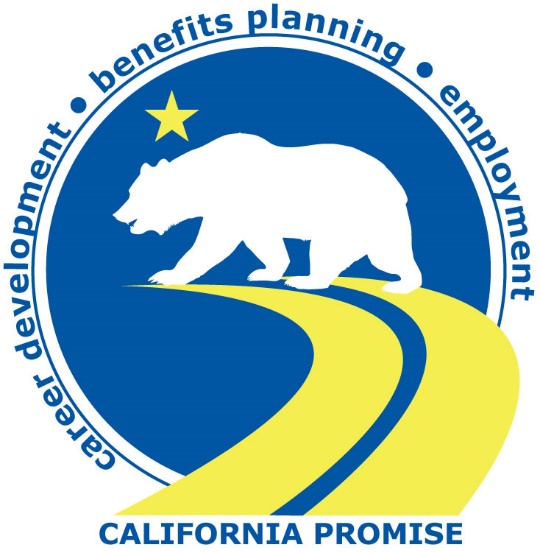 Overview of CaPROMISE
The Goal
Partner Agencies  and LEAs
Objectives and Values
What happens after the Study
Outcomes and
Progress
Interventions
2
What is the goal of CaPROMISE?
Partner Agencies  and LEAs
Interventions
What Happens After the Study
Expected  Outcomes
and Progress
The Goal
Objectives    and Values
GOAL:
Increased self-sufficiency for SSI youth 
and their families
3
Significant challenges to self-sufficiency
Partner Agencies  and LEAs
Interventions
What Happens After the Study
Expected  Outcomes
and Progress
The Goal
Objectives    and Values
Family’s dependence on benefits

Lack of formal education

Limited employment skills

Community bias toward persons with disabilities

Misinformation about work incentives

Agencies unable to change traditional practices
4
Objectives and Values of CaPROMISE
Partner Agencies  and LEAs
Interventions
What Happens After the Study
Expected  Outcomes
and Progress
The Goal
Objectives    and Values
Obj. 1 	Design and implement model demonstration program that will serve at least 1,539 SSI youth starting at age 14-16, and their families, in CaPROMISE Services group and compare progress to 1,539 SSI youth (same age) and their families in Usual Services group. 

Obj. 2 	Demonstrates partnerships with five State Agencies focused on policies and practices impacting youth with disabilities and their families.
5
Objectives and Values of CaPROMISE
Partner Agencies  and LEAs
Interventions
What Happens After the Study
Expected  Outcomes
and Progress
The Goal
Objectives    and Values
Obj. 3	Demonstrate that youth- and family-driven service 	delivery systems, coordinated through selected Local 	Education Agencies (LEAs) partners, increases their self-	sufficiency and the family’s economic independence.

Obj. 4	Implement 5-year research and evaluation effort that 	assesses formative, progress and outcome measures for 	the youth and their families.
6
Objectives and Values of CaPROMISE
Partner Agencies  and LEAs
Interventions
What Happens After the Study
Expected  Outcomes
and Progress
The Goal
Objectives    and Values
The focus: 
each youth/family and their unique expectations, needs and interventions
The intervention model: 
a person-centric plan with family-driven approaches
The desired outcomes:
independence, self-sufficiency, education, quality of life and competitive integrated employment 
Learn and better understand: 
elements most impactful or needs to be strengthened/changed at individual, organizational, community and public policy levels
7
California state agency partners?
Department of Rehabilitation (lead entity)

Department of Education
Employment Development Department
Department of Developmental Services
Department of Health Care Services
Department of Social Services
Partner Agencies  and LEAs
Interventions
What Happens After the Study
Expected  Outcomes
and Progress
The Goal
Objectives    and Values
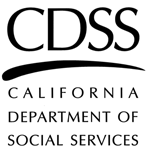 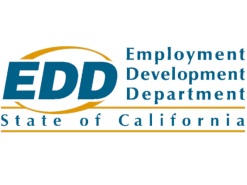 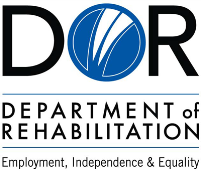 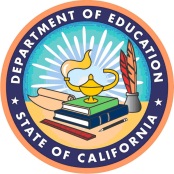 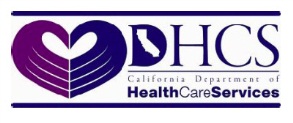 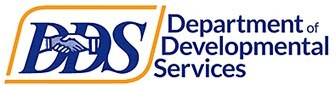 8
California community partners
Local Education Agencies:
Partner Agencies  and LEAs
Interventions
What Happens After the Study
Expected  Outcomes
and Progress
The Goal
Objectives    and Values
Oakland USD 
Vallejo City USD
Solano COE
West Contra Costa USD
Desert Mountain SELPA
Riverside COE
San Bernardino City USD
West End SELPA
Los Angeles USD



Centinela Valley UHSD
Compton USD
Long Beach USD
Whittier UHSD
Irvine USD
San Diego USD
Lodi USD
East Side UHSD
Expandability (covers Santa Clara USD, Milpitas USD, Santa Clara COE)
Statewide Network of Family Resource Centers:                                                     Coordinator:  San Diego Exceptional Family Resource Center

San Diego State University’s Interwork Institute
9
Interventions
I. Case Management Services/Transition Planning
Identify, locate and arrange for resources and services 
Coordinate CaPROMISE services with other services available in the larger systems 
Develop transition plans driven by youth’s interests, dreams, and desired future.
Utilize individualized transition plans to guide interventions and assist youth to realize goals (i.e., postsecondary education, training, competitive integrated employment)
Partner Agencies  and LEAs
Interventions
What Happens After the Study
Expected  Outcomes
and Progress
The Goal
Objectives    and Values
10
[Speaker Notes: Coordinate CaPROMISE services with other services that available in larger service delivery system (i.e., One-stops, ROPs, Workability, TPP, DOR, SSA, Job Corps, etc.)]
Interventions
Partner Agencies  and LEAs
Interventions
What Happens After the Study
Expected  Outcomes
and Progress
The Goal
Objectives    and Values
II. Financial Planning and Benefits Counseling 
Work incentives training
Reporting wages
Disability Benefits 101 (DB 101)
Asset accumulation
Financial literacy
11
Interventions
III. Career and Work-Based Learning Experiences
Skill-building employment preparation activities
Job seeking skills training 
Career development assessment
Workplace soft skills development
Postsecondary education exposure & awareness
Internships, apprenticeships and on-the-job training
Unpaid and subsidized paid work experiences
Partner Agencies  and LEAs
Interventions
What Happens After the Study
Expected  Outcomes
and Progress
The Goal
Objectives    and Values
12
[Speaker Notes: Job seeking skills training (i.e., classroom activities, boot camps, job clubs, lunch clubs, after school activities, mock interviews, one-stop activities, online activities)]
Interventions
Partner Agencies  and LEAs
Interventions
What Happens After the Study
Expected  Outcomes
and Progress
The Goal
Objectives    and Values
IV.  Parent Training and Information
Parent advocacy training
Development of high expectations
Family-to-family support
Local Family Resource Centers
Benefits planning
Coordination with community partners
13
Interventions
Partner Agencies  and LEAs
Interventions
What Happens After the Study
Expected  Outcomes
and Progress
The Goal
Objectives    and Values
V.  Other Services and Support
Youth Development Activities
Activities to Engage Employers
Health, Behavioral Management & Wellness Services
Assistive Technology Services, Devices & Training
Independent Living Activities
14
Performance Measures and Outcomes
Partner Agencies  and LEAs
Interventions
What Happens After the Study
Increased educational attainment 
Increased access to community services, based on need
Improved employment outcomes
Increased exploration, understanding and utilization of     work incentives 
Improved understanding of financial/benefits planning 
Post-program reduction in Supplemental Security Income payments
Expected  Outcomes
and Progress
The Goal
Objectives    and Values
15
Performance as of August 1, 2018
3,272 
recruited

1,646
 in CaPROMISE Services Group

1626
in Usual Services Group
interventions or contacts provided
>  
community organizations provided at least one outreach/intervention
Partner Agencies  and LEAs
Interventions
What Happens After the Study
Expected  Outcomes
and Progress
The Goal
Objectives    and Values
16 
Family Resource Centers engaged
110 
CSCs/Managers are Benefits Planners (certified/provisional)
Interagency discussions held with DDS, EDD, DSS, CDE
3
CSU campuses provide           support via student interns
16
Lessons Learned
Person-Driven and Family-Centered actions are the key
Transition planning starts ASAP
Work-Based Learning benefits must benefit both youth and families
Community linkages and partnerships are essential
continuous capacity building of staff is essential
Data that informs actions is critical for self- and organizational- changes
Changing organizational and individual beliefs and culture is hard and requires focus and time
Partner Agencies  and LEAs
Interventions
What Happens After the Study
Expected  Outcomes
and Progress
The Goal
Objectives    and Values
17
What happens when the study is over?
Partner Agencies  and LEAs
Interventions
What Happens After the Study
Expected  Outcomes
and Progress
The Goal
Objectives    and Values
We anticipate:
reduced organizational barriers/increased agency collaborations and fewer organizational silos
increased awareness and services for youth with disabilities and family members 
movement from system-driven to person- and family-driven services
early outreach/interventions with youth 14+ and families
Families andFamily Resource Centers are integral to inclusion process
increased opportunities to reduce benefit dependence
18
Visit the website
www.capromise.org
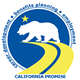 19